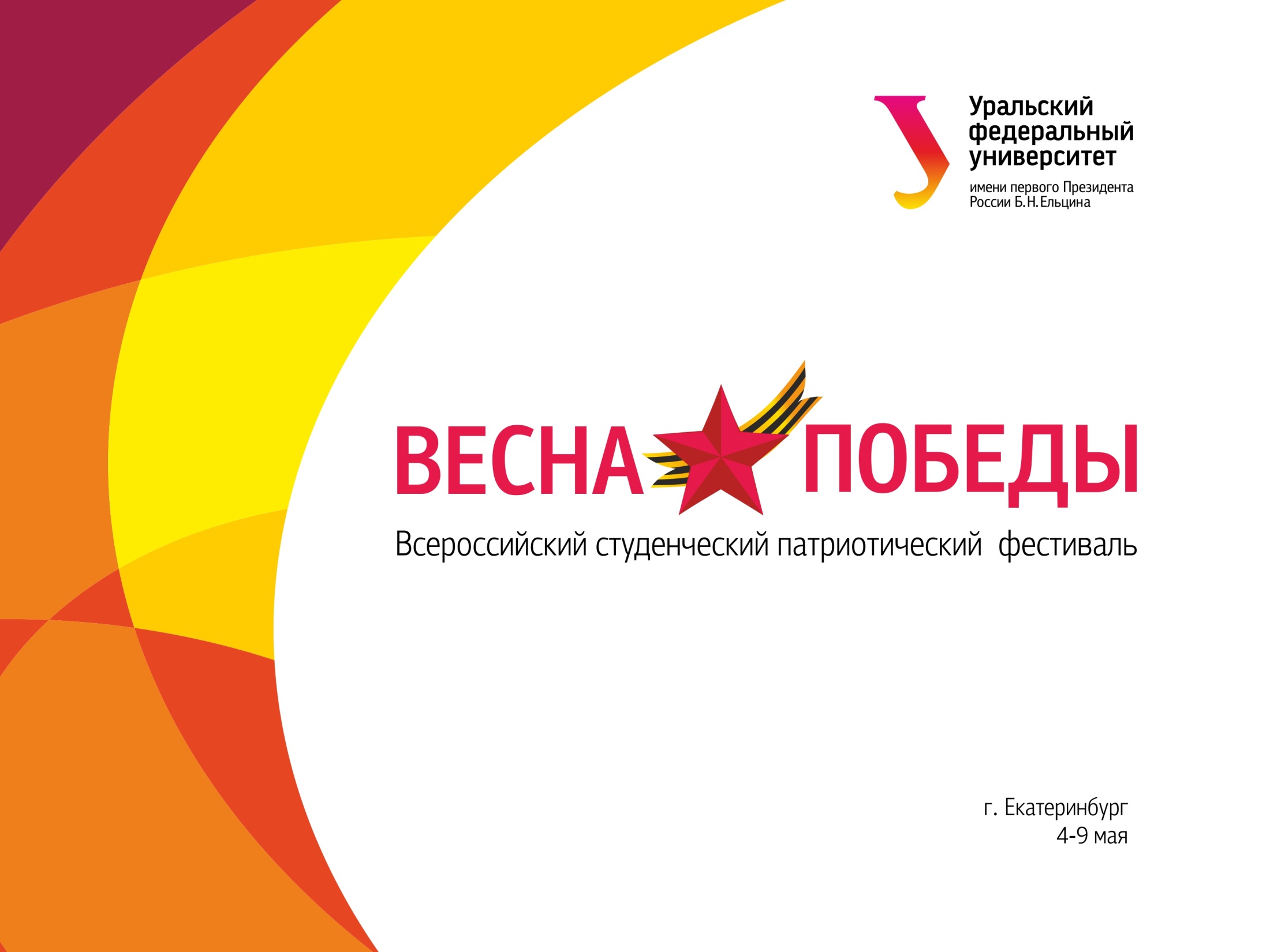 Всероссийский студенческий патриотический фестиваль «Весна Победы в Уральском федеральном»
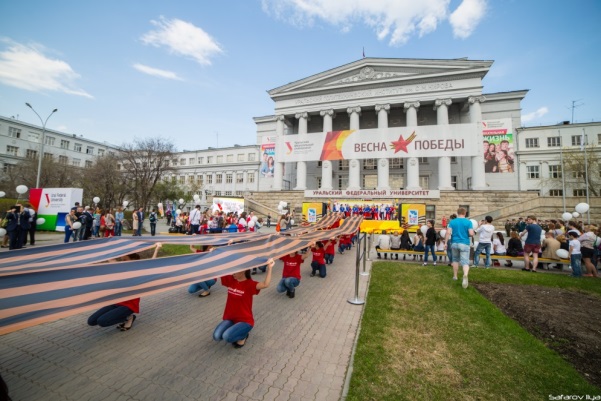 Фестиваль прошел на базе УрФУ с 29 апреля по 10 мая 2015 года

В рамках фестиваля состоялось:

 61 мероприятие,

в которых более 7500 чел.
Учредителями фестиваля выступили:

Министерство образования и науки Российской Федерации;

Российский студенческий спортивный союз; 

Правительство Свердловской области;

Администрация города Екатеринбурга;

Федеральное государственное автономное образовательное учреждение высшего профессионального образования «Уральский федеральный университет имени первого Президента России Б. Н. Ельцина».
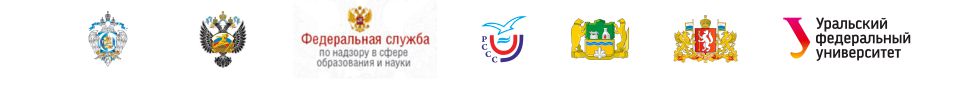 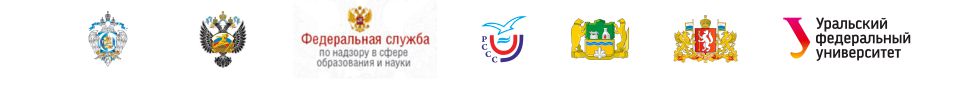 Фестиваль  проводился по четырем направлениям:
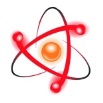 научно-практический блок: 14 мероприятий;


физкультурно-оздоровительный блок: 23 мероприятий;


агитационно-патриотический блок: 18 мероприятий;


общефестивальный блок:  6 мероприятий.
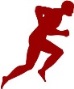 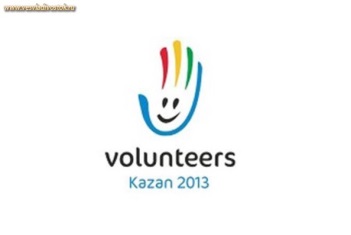 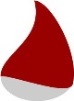 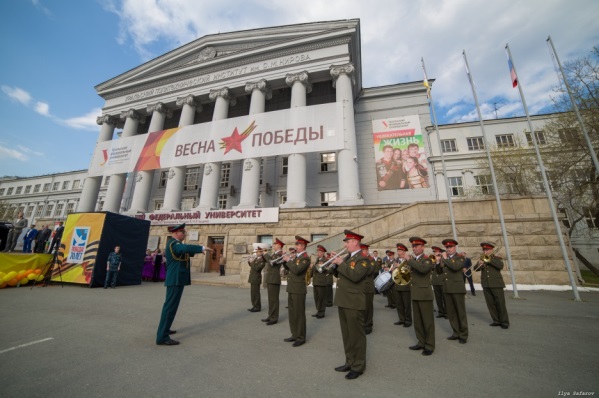 Торжественная церемония открытия Фестиваля, 5 мая, Площадь УрФУ

В качестве почетных гостей в церемонии приняли участие:

Габбасов Рамиль Габдрауфович, исполнительный директор Российского Союза боевых искусств, Мастера боевых искусств, 5 дан по карате,
Кокшаров Виктор Анатольевич, ректор УрФУ
Ольховский Роман Михайлович, советник директора Департамента государственной политики в сфере воспитания детей и молодежи Министерства образования и науки Российской Федерации (г. Москва),
Силин Якова Петровича – заместителя Председатель Правительства Свердловской области, 
Рапопорт Леонид Аронович, министр физической культуры, спорта и молодёжной политики Свердловской области, Ройзман Евгений Вадимовича, глава города Екатеринбурга,
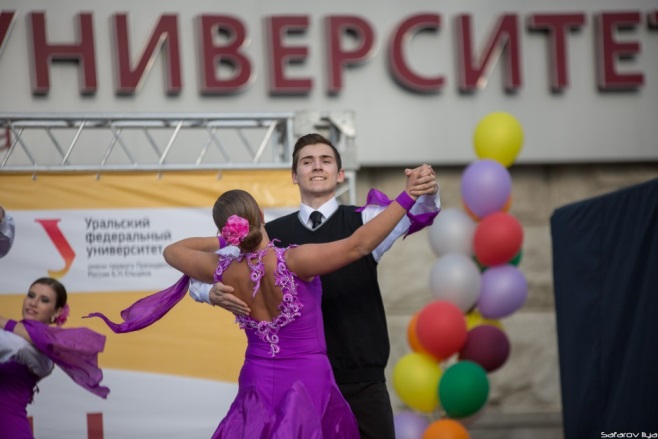 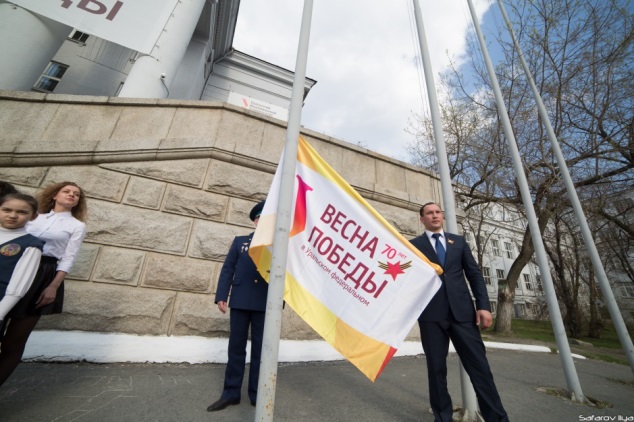 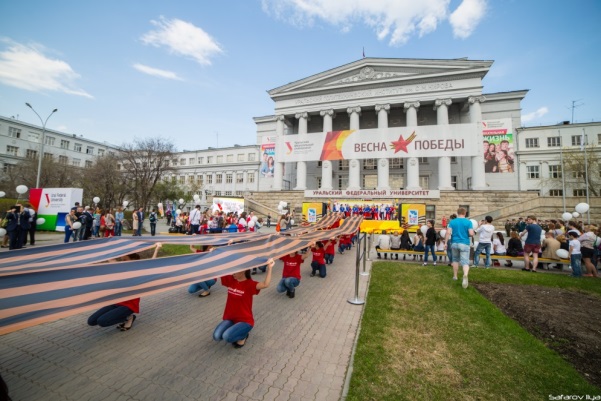 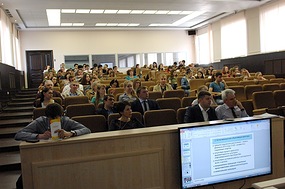 Всероссийский молодежный форум «Воспитание гражданственности и патриотизма: методология, опыт, перспективы»

5 – 6 мая

В пленарном заседании и подиумной дискуссии приняли участи 89 человек, 
в мастер-классах и дискуссионных площадках – 62 человека. 

Участники представляли 38 городов России.
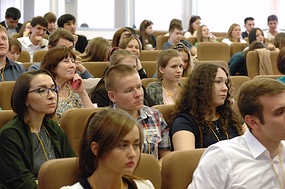 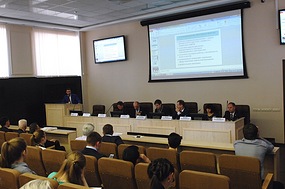 проект «Знаю, помню, дорожу»
5-8 мая 2015 года

В проекте приняло участие 37  студентов из Балтийского федерального университета, Северо-Кавказского федерального университета, Южного федерального университета, УрФУ, УрГУПС, РГППУ, МБОУ СОШ № 36 г. Екатеринбурга, Казанского (Приволжского) федерального университета, ВПК «Спарта» г. Екатеринбург и ВПК «Характерник» г. Екатеринбург. 
В рамках проекта состоялась военно-патриотическая игра «Солдат», мастер-класс «Качели времени», стратегические сессии с экспертами по разработке модели студенческого патриотического клуба.
комплекс патриотических мероприятий Штаба студенческих отрядов УрФУ «Н.Е.Реальность», 7 мая 2015

В мероприятиях приняли участие 384 человека – бойцы студенческих отрядов УрФУ и школьники Гимназия №35, Школа №148, Школа №43, Лицей №12, Лицей №130, которые выступили с творческими номерами, приняли участие в викторине на знание истории Великой Отечественной войны, в интерактивных площадках с использованием радиоуправляемых моделей «Танковые бои», «Танковый биатлон», «World of tanks», «Морской бой».

Мероприятие завершилось массовым запуском бумажных самолетиков и выступлениями бойцов и ветеранов студенческих отрядов УрФУ.
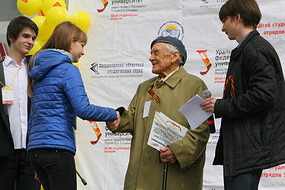 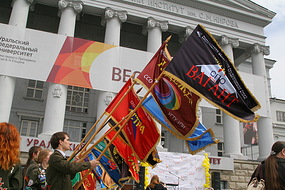 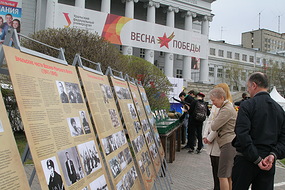 Открытие скульптурной композиции
«Любви, Мира и Согласия»
5 мая

Два бронзовых голубя и табличка с углублениями для ладоней установлены на камне около учебного корпуса на улице Мира.
Автор идеи: выпускник УГТУ-УПИ (ныне УрФУ) Евгений Морозов
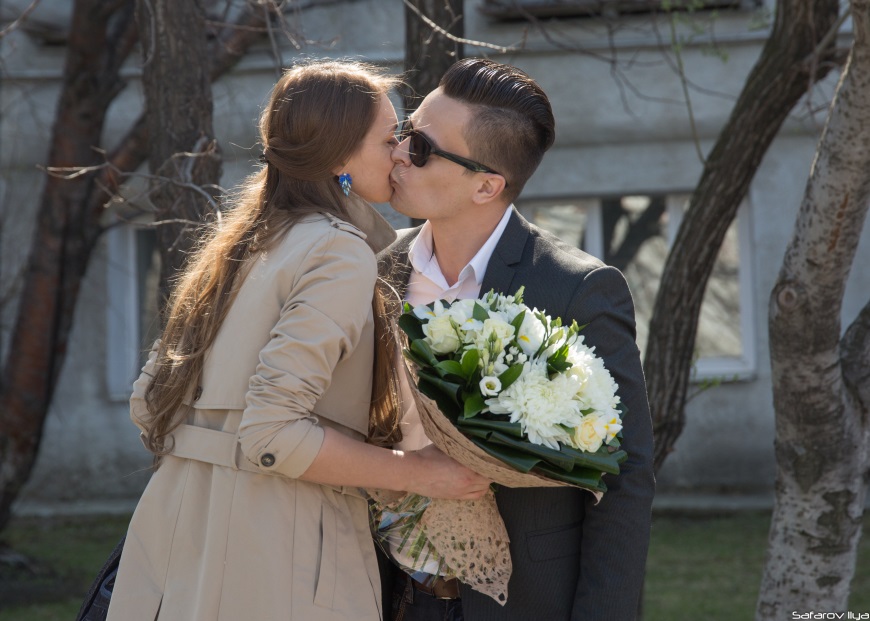 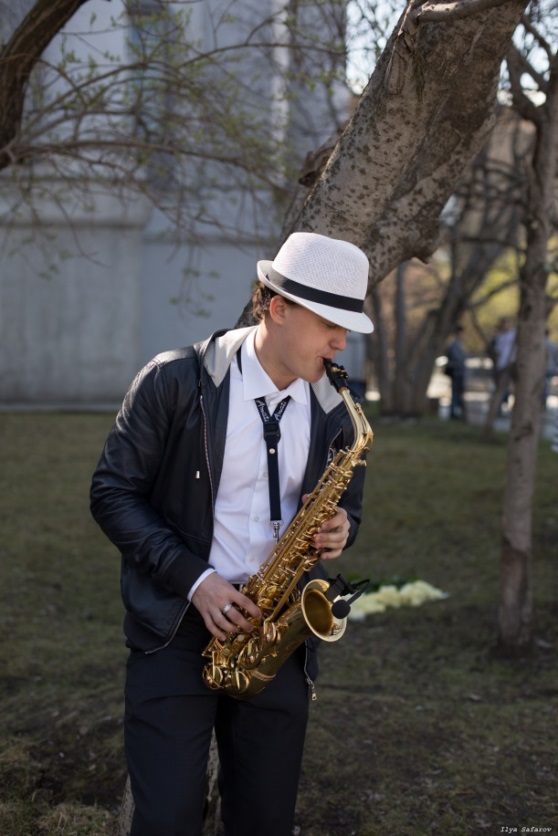 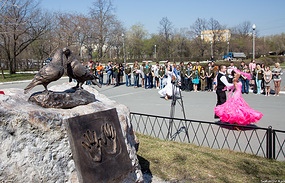 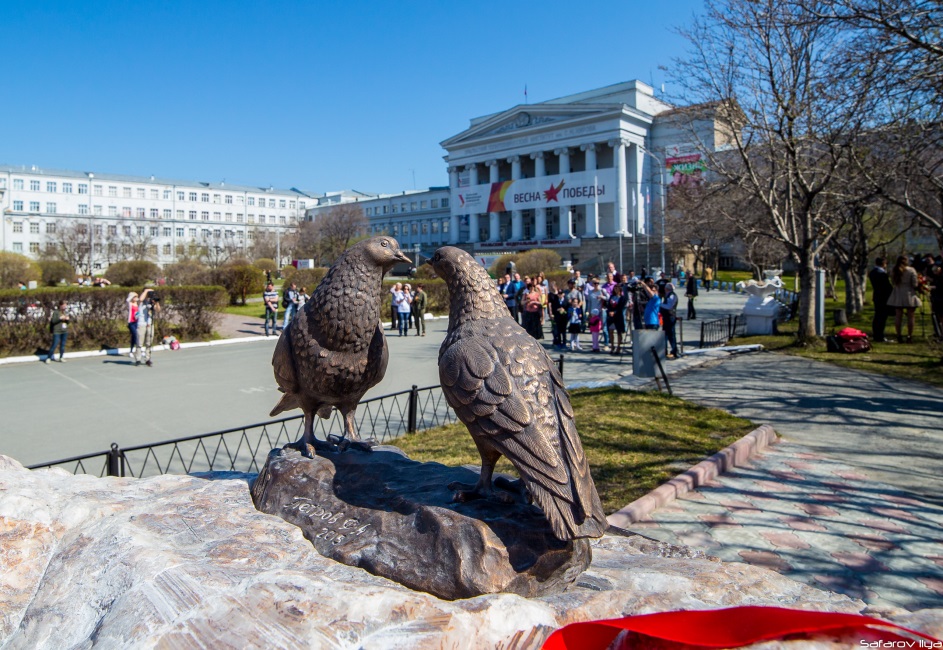 Студенческие игры боевых искусств 
«СИЛЬНЫЕ ДУХОМ»
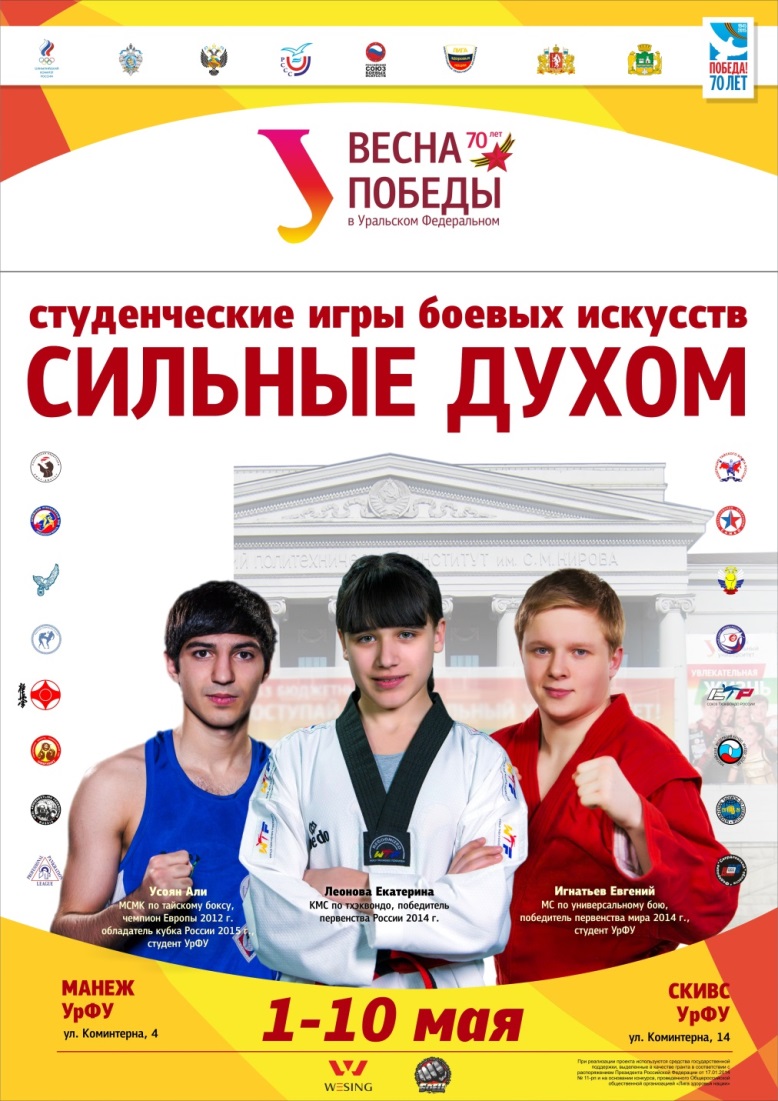 30-9 мая

В рамках студенческих  игр боевых искусств прошло 14 соревнований различного уровня.

ВСЕГО В СТУДЕНЧЕСКИХ ИГРАХ БОЕВЫХ ИСКУССТВ  ПРИНЯЛИ УЧАСТИЕ:

2 075 СПОРТСМЕНОВ

41 РЕГИОН РОССИИ
Белоруссии и  Казахстана
Первенство Свердловской области по тхэквондо ИТФ.
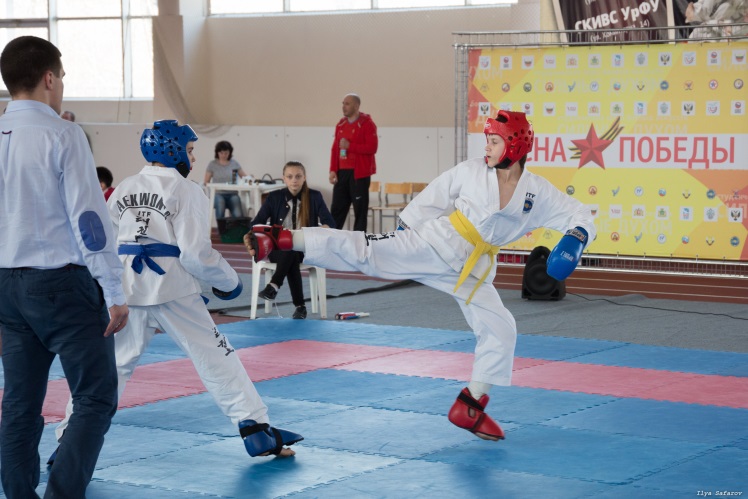 2 мая, МАНЕЖ
В соревнованиях приняли участие 102 спортсмена из 4 городов Свердловской области.
Было разыграно 18 комплектов наград.
Чемпионат Свердловской области  по армспорту.
В соревнованиях приняли участие 122 человека из 7 городов.
В рамках этого старта прошел Кубок г. Екатеринбурга среди слабослышащих, в котором приняли участие 32 человека.
Было разыграно 30 комплектов медалей.
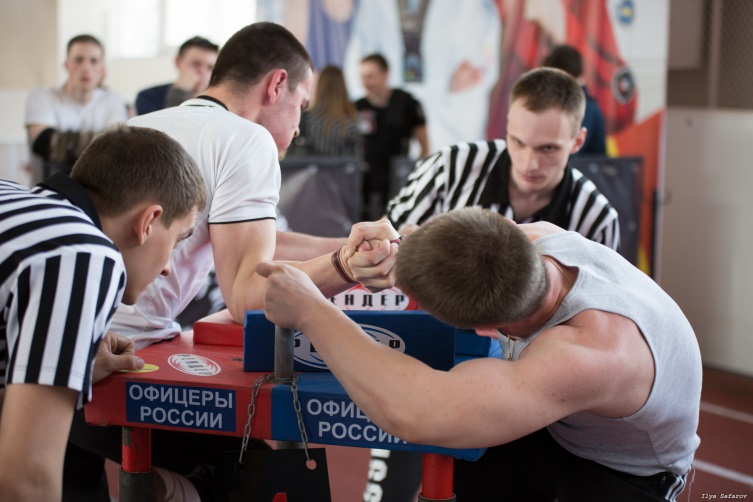 Первенство России по тайскому боксу среди юношей и девушек (12-13, 14-15 лет)
30 апреля-4 мая, СКИВС
В соревнованиях приняли участие 277 спортсменов из 28 регионов России.
Это самое крупное Первенство России среди юношей и девушек, предыдущее собрало 26 регионов.
Является отборочным для участия в Первенстве мира 2015 в г. Бангкок (Таиланд).
Разыграно 45 комплектов медалей
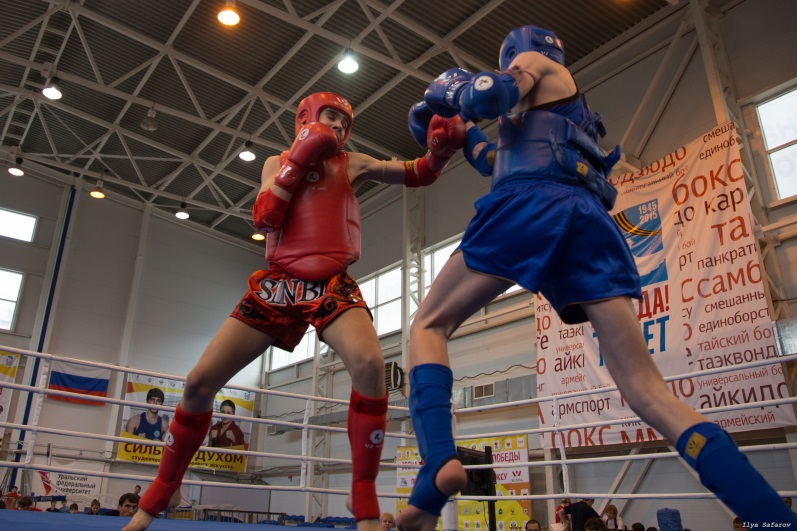 Первенство Свердловской области среди молодежи по смешанным единоборствам (ММА)
5 мая, СКИВС
в соревнованиях приняли участие 46 спортсменов.
Было разыграно 7 комплектов наград.
Чемпионат и Первенство России по каратэ киокушинкай.
3 мая, МАНЕЖ
В соревнованиях приняли участие 420 спортсмена из 26 регионов России. Турнир является отборочным для участия в Чемпионате Европы 2015 в г. (Швеция).
Разыграно 46 комплекта наград.
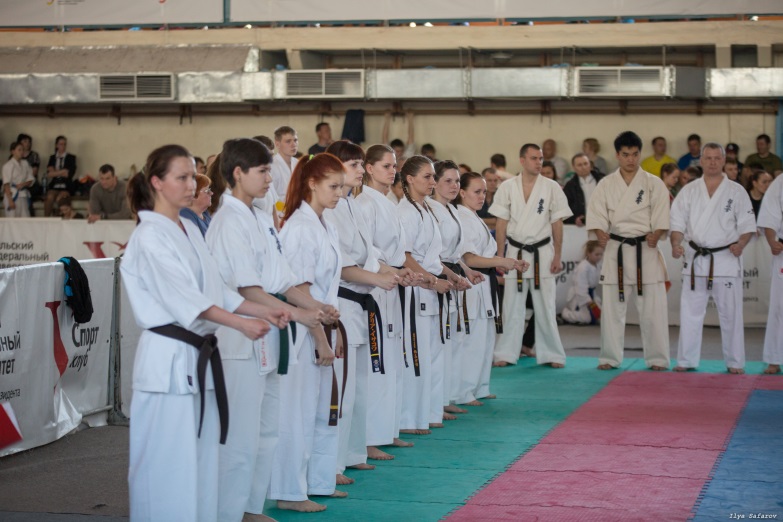 Открытый Чемпионат и Первенство Свердловской области по кэндо
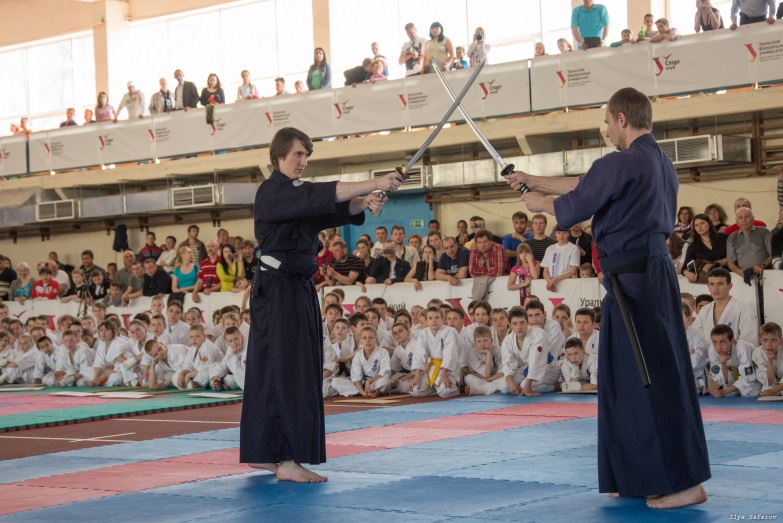 3 мая, МАНЕЖ
В соревнованиях приняли участие 35 спортсменов 
из 3 регионов России.
Разыграно 7 комплектов наград.
Областная универсиада по каратэ
4 мая, МАНЕЖ
В соревнованиях приняли участие 98 студентов из 8 ВУЗов Екатеринбурга.
Разыграно 22 комплекта наград.
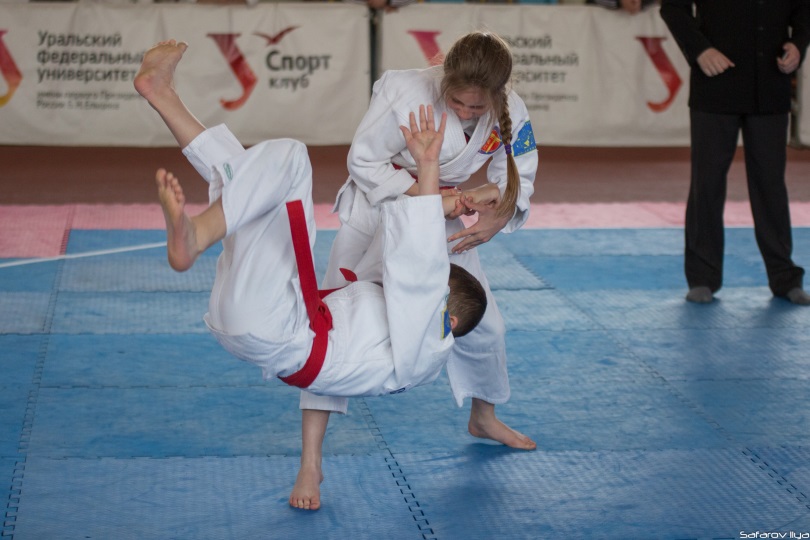 Открытый фестиваль Свердловской 
области по айкидо.
В соревнованиях приняли участие 135 спортсменов из Свердловской и Челябинской области.
Чемпионат Свердловской области по армейскому рукопашному бою
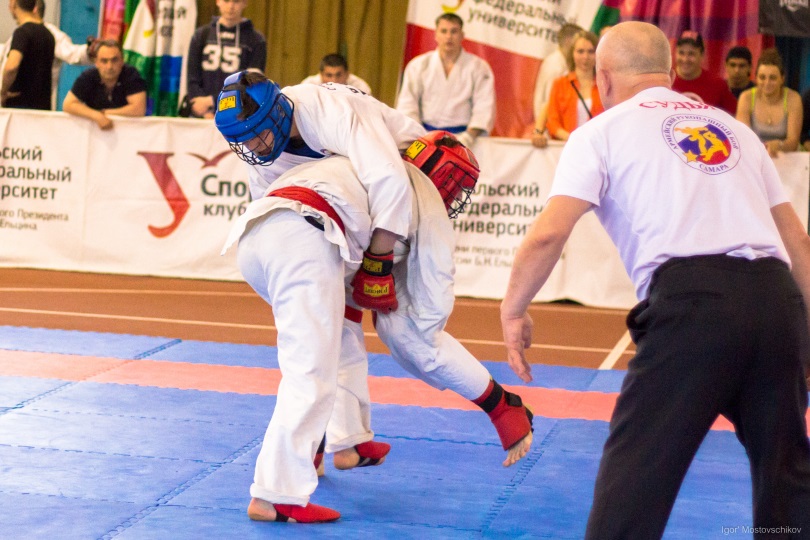 5 мая, МАНЕЖ
В  соревнованиях приняли участие 109 спортсменов.
Всероссийские соревнования по джиу-джитсу
8 мая, МАНЕЖ
Студенты УрФУ: Назмиев Ян - 1 место, весовая категория до 77 кг, Воротников Максим - 3 место, весовая категория до 62 кг.
Разыграно 45 комплектов медалей.
Чемпионат Свердловской области по дзюдо
5 мая, ДИВС
В соревнованиях приняли участие 94 спортсмена
Разыграно 14 комплектов наград
Студенческие игры боевых искусств «СИЛЬНЫЕ ДУХОМ»
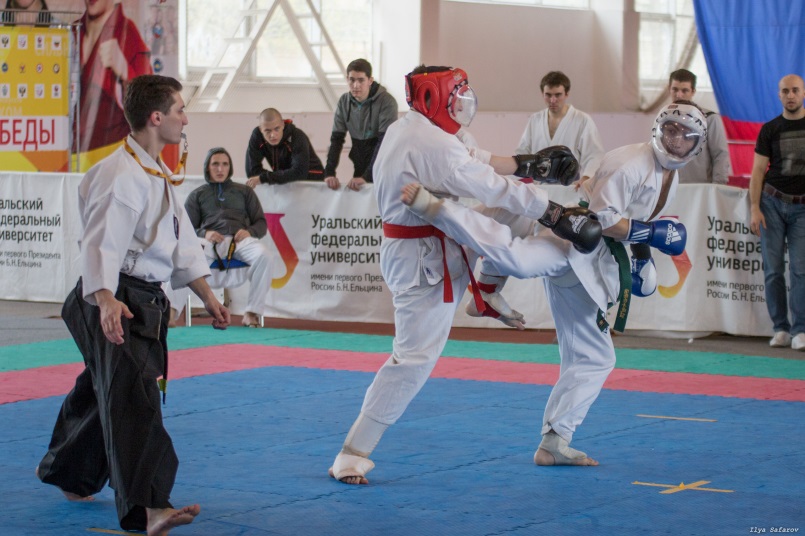 4 мая
ВСЕСТИЛЕВОЕ
КАРАТЭ

 участников




5 мая
РУКОПАШНЫЙ
БОЙ

 участников
8 мая
ДЖИУ-ДЖИТСУ

 участников
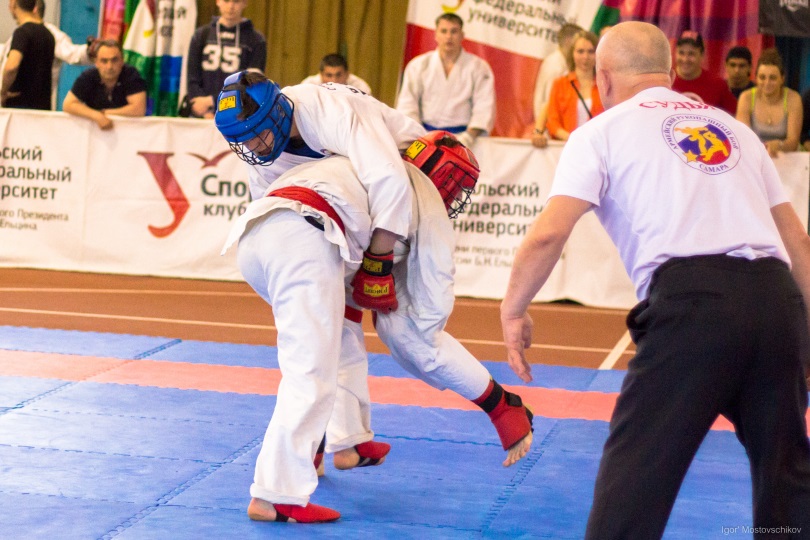 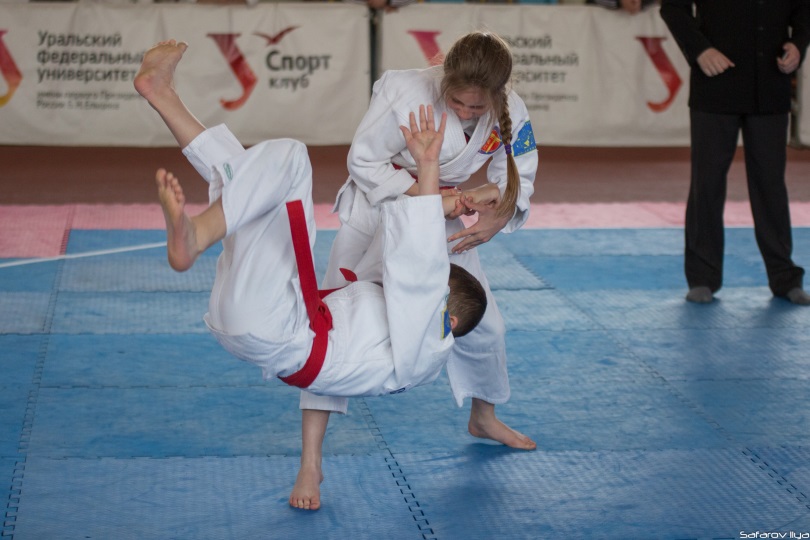 Открытый чемпионат РССС по СКАЛОЛАЗАНИЮ
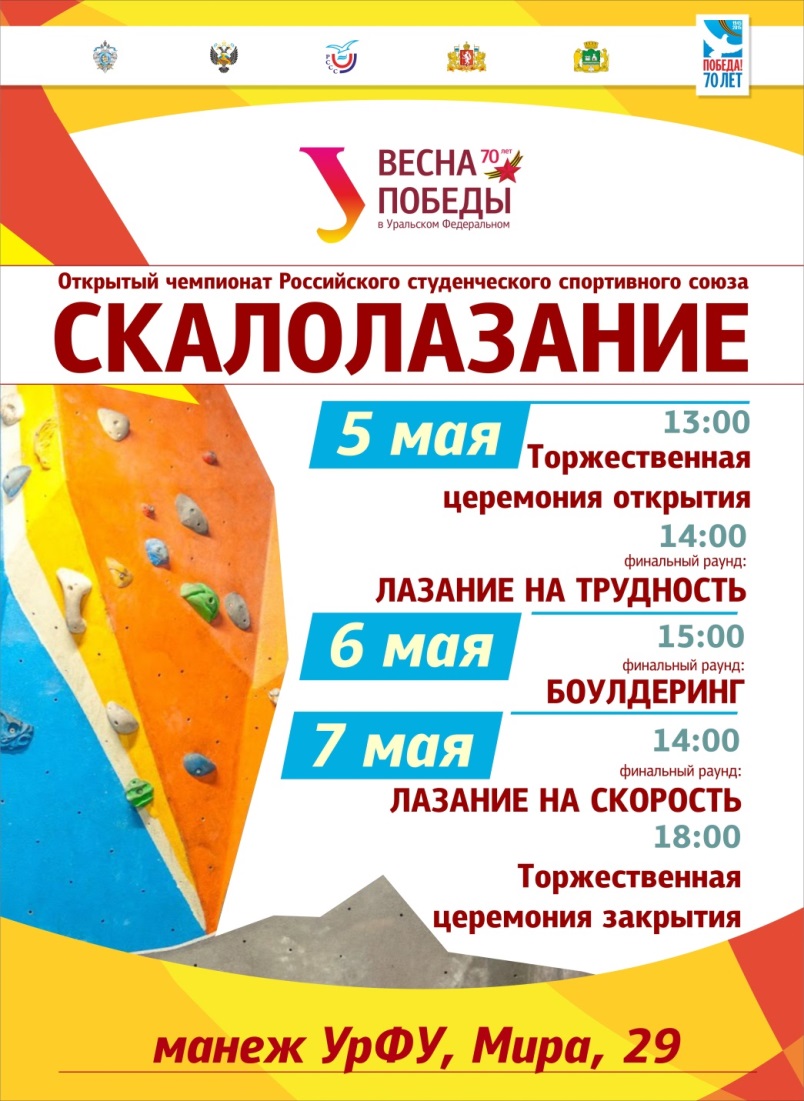 5-7 мая, манеж УрФУ

 участников
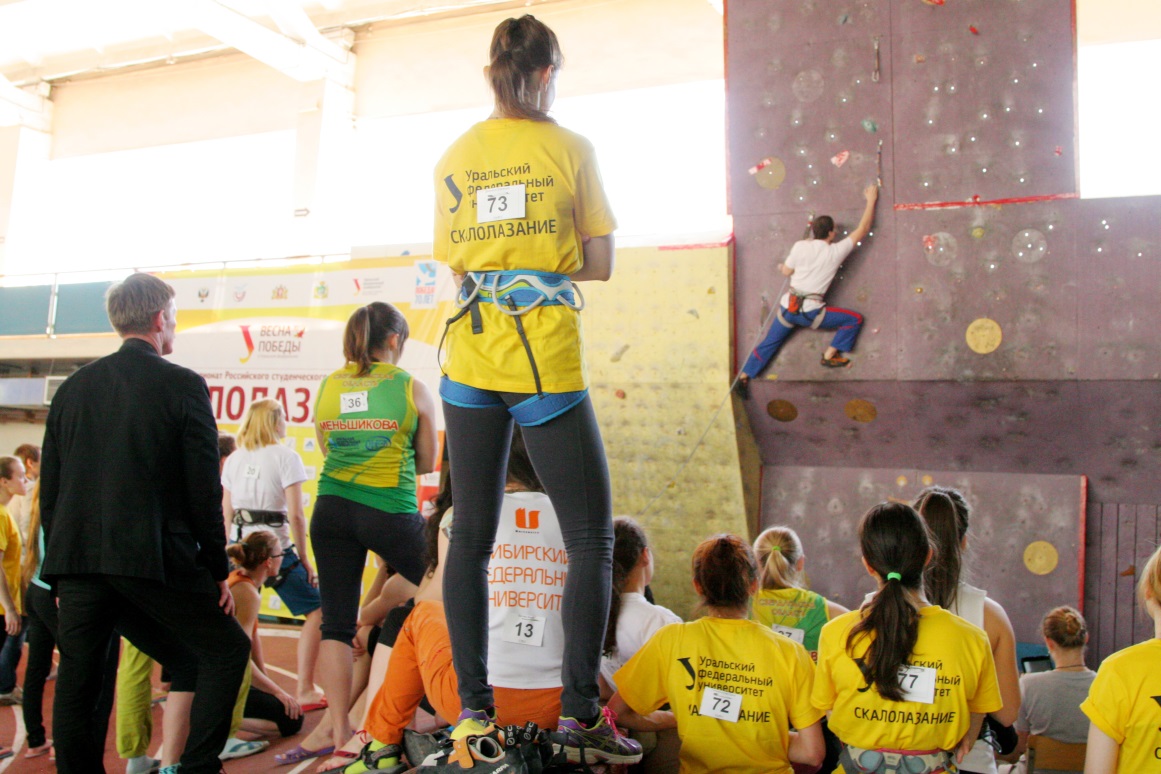 Фестивальный клуб
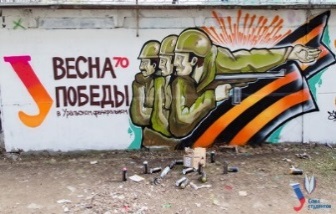 Открытый чемпионат по граффити УрФУ: 
Дата проведения: 5 мая 2015г.
Кол-во участников: 30 человек
Победители: 
	1 место – Абрамов Сергей, Торопов Андрей
	2 место – Алексеев Олег, Митюнин Игорь
	3 место – Гребенщиков Руслан
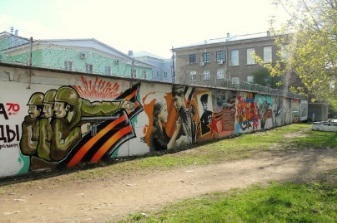 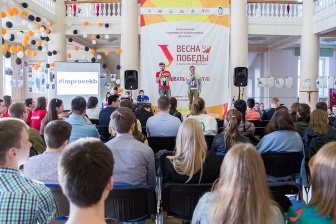 Импровизационное Stand Up шоу УрФУ
Дата проведения: 6 мая 2015г.
Кол-во участников: 150 чел.
Победители:
Плешкун Анастасия, Зырянов Александр, Кузнецов Евгений, Романенко Сергей
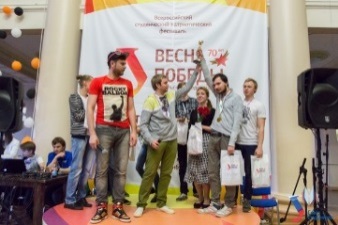 Фестивальный клуб
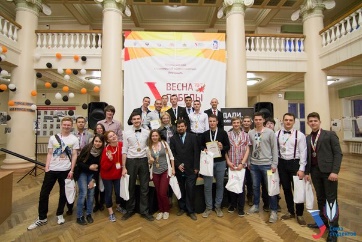 Чемпионат по Что? Где? Когда? УрФУ
Дата проведения: 07 мая 2015г.
Кол-во участников:  90 чел.

Победители:
1 место – команда «Вежливые люди» (сборная институтов)
2 место – команда «Априори» (ХТИ)
3 место – команда «Супер Дашка» (сборная институтов)
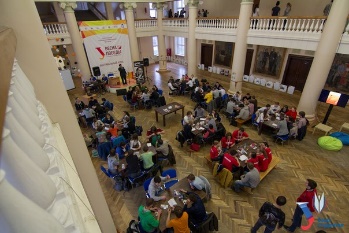 Чемпионат по Kiber футболу FIFA 2015
Дата проведения: 06 мая 2015г.
Кол-во участников: 32 чел.
 Призеры:
1 место – Климин Илья (ИММт)
2 место – Гагарин Вадим (ВШЭМ)
3 место – Ткаченко Сергей (ММИ)
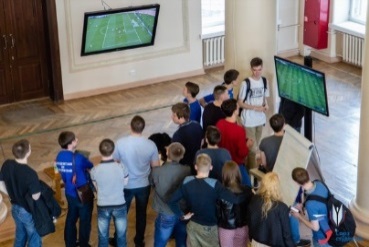 Фестивальный клуб
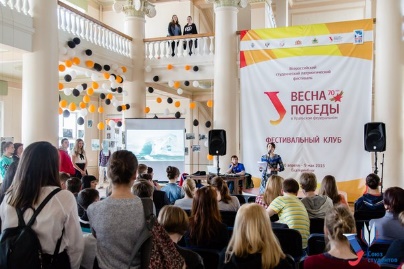 Интерактивные площадки клуба:
Караоке – конкурс патриотической песни
Дата проведения: 05 – 08 мая 2015г.

Творческие встречи «Звездный час»
06 мая – поэтесса Наталья Лайдинен (г.Москва)
07мая - Альберто Касадо Очоа, руководитель волонтерских программ 	Чемпионата мира по баскетболу 2014 года в г. Гранада (Испания)
08 мая - команда КВН «Союз» Чемпионы Высшей Лиги МС КВН
  
Игровая зона 
Дата проведения: 05-08 мая 2015г.
 
Информационная зона
Дата проведения: 05-08 мая 2015г.
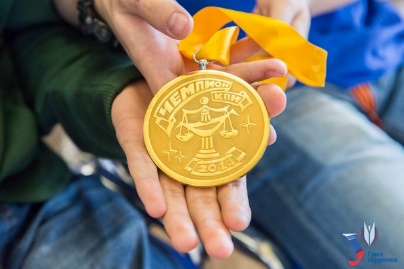 Студенческие старты Всероссийского
физкультурно-спортивного комплекса «ГТО»
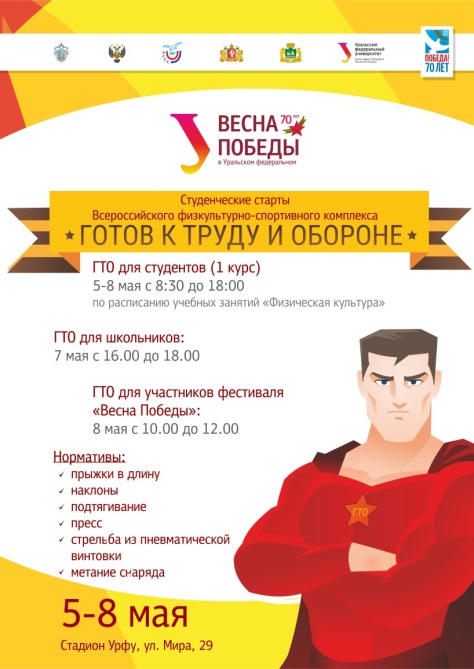 5-8 мая 

Данным мероприятием был объявлен Старт ГТО в Уральском федеральном, а также старт Всероссийского проекта «Студенты ГТО». Таким образом, Уральский федеральный университет стал первым университетом в России, кто организовал массовое выполнение нормативов ВФСК «ГТО».  
За время проведения мероприятия все студенты 1 курса основной медицинской группы выполнили нормы ГТО, их общее количество составило более 3 000 чел.  
В итоге уровень бронзового знака отличия выполнили - 267 чел., серебряного знака – 119 чел, золотого знака - 33 чел.
Кроме студентов 1 курса, площадка ГТО в дни мероприятия приняла выполнение комплекса нормативов у VIP-гостей фестиваля «Весна Победы», а также у всех желающих  участников фестиваля.
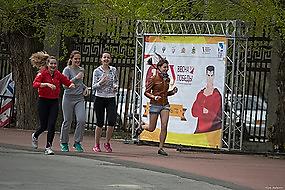 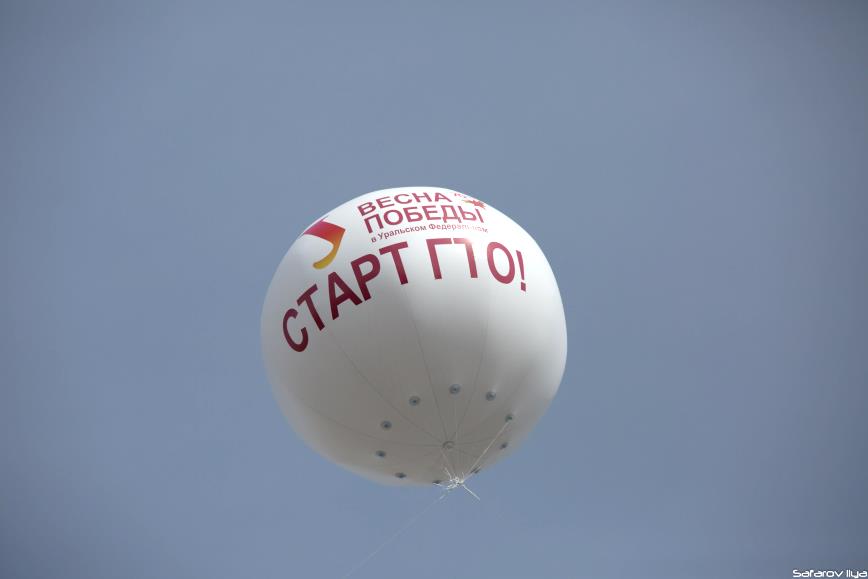 Студенческие старты Всероссийского физкультурно-спортивного комплекса «ГОТОВ К ТРУДУ И ОБОРОНЕ»
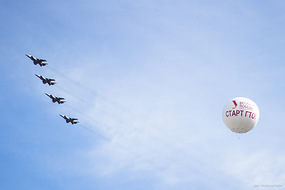 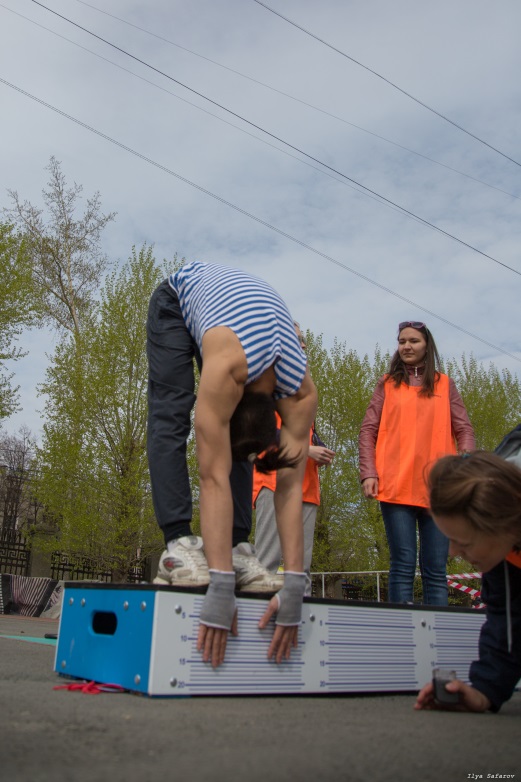 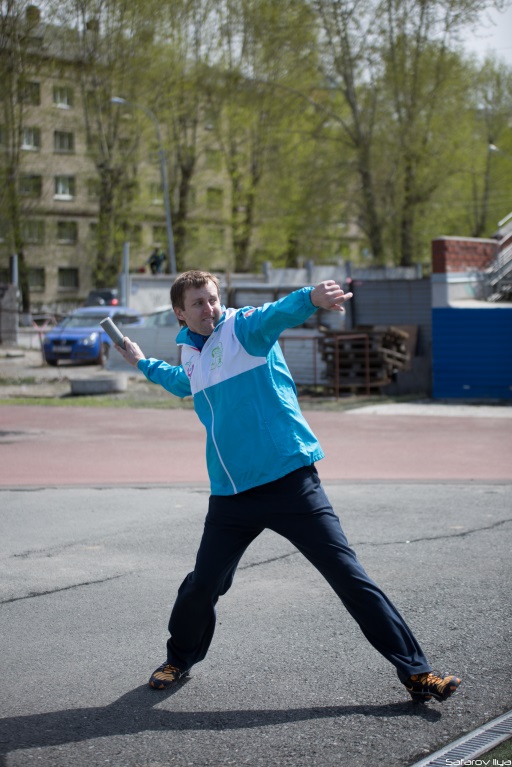 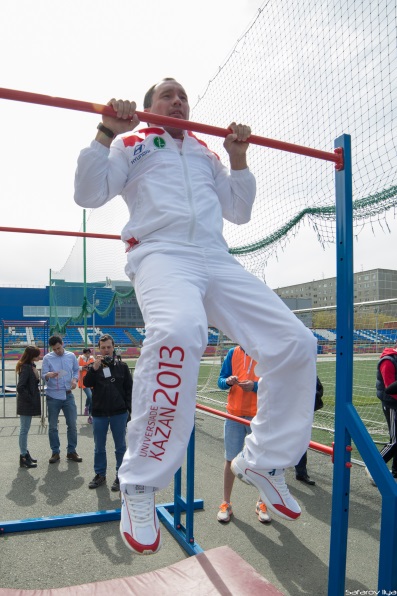 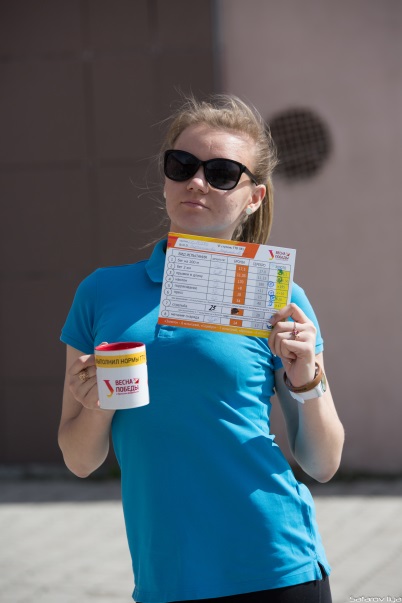 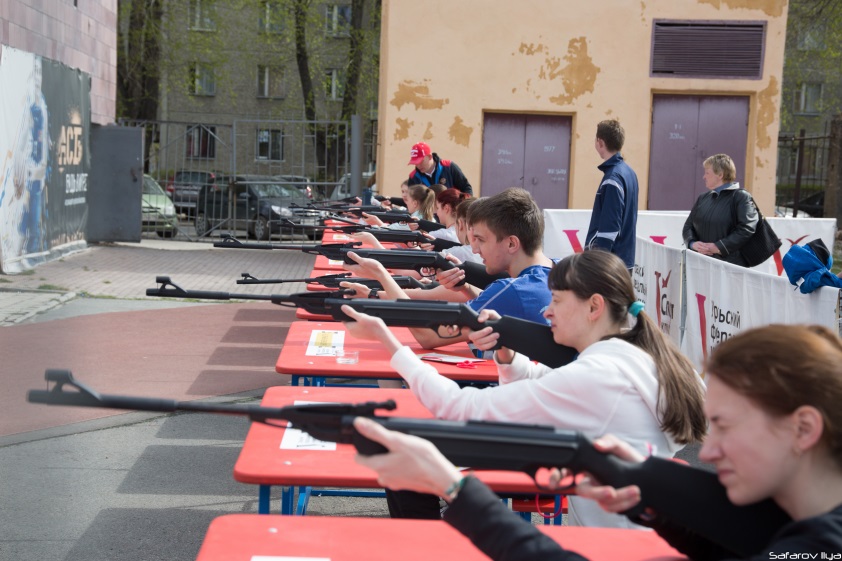 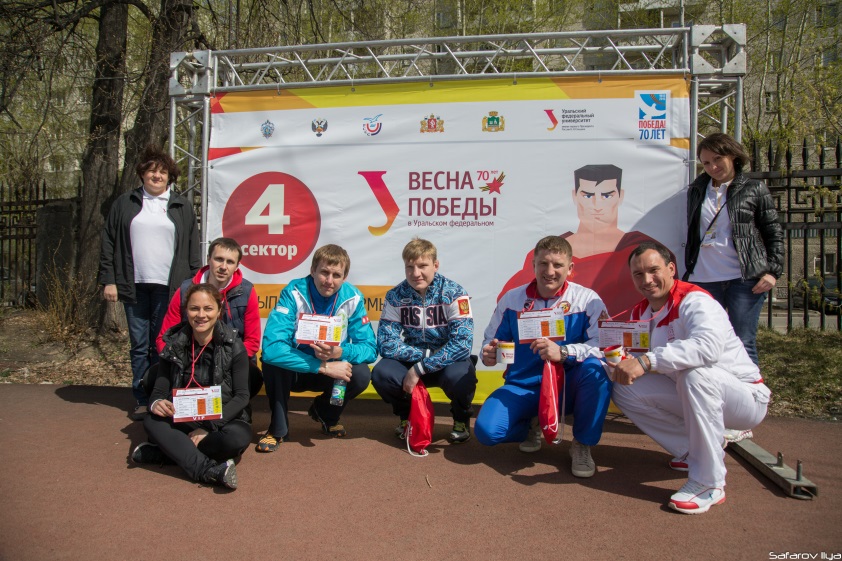 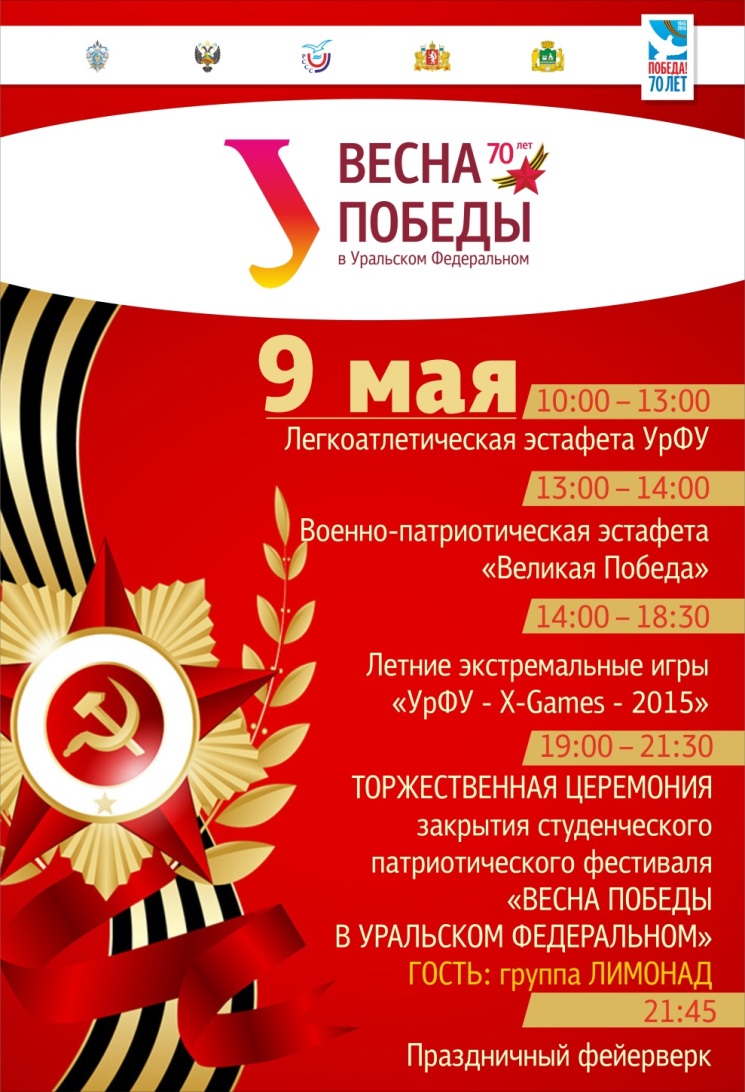 Патриотическая военизированная эстафета
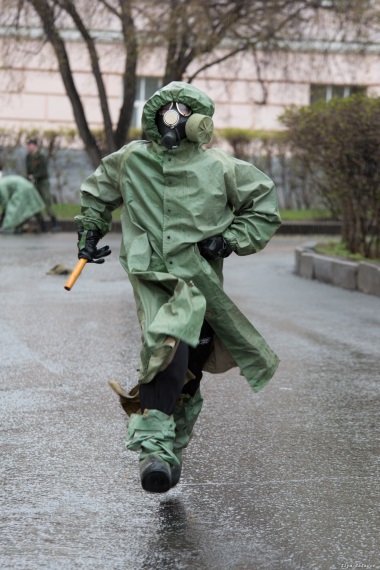 Дата проведения: 9 мая 2015г.
Кол-во участников: 80 человек
Победители: 
	1 место – Казанский федеральный университет
	2 место – СПОРТКЛУБ УрФУ
	3 место – Уральский университет ГПС МЧС России
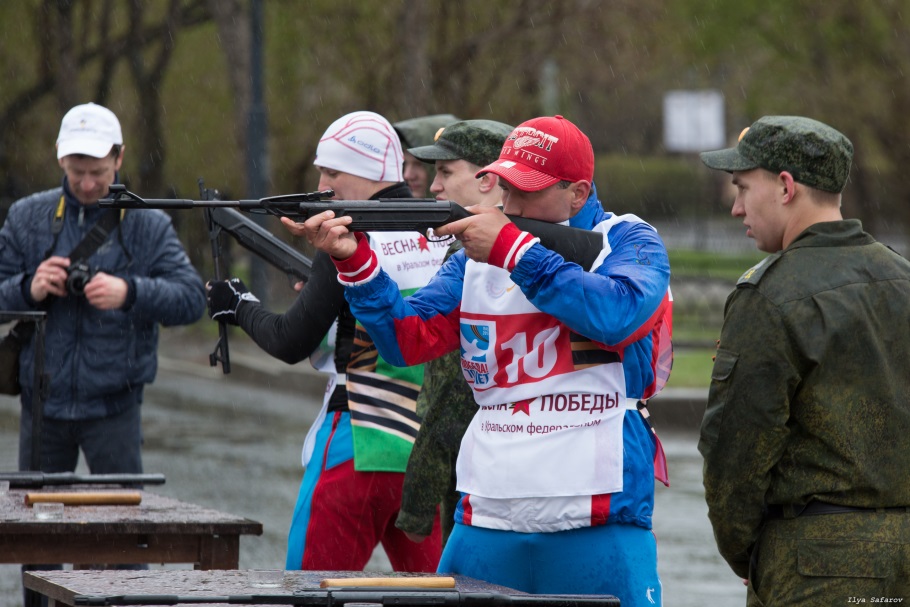 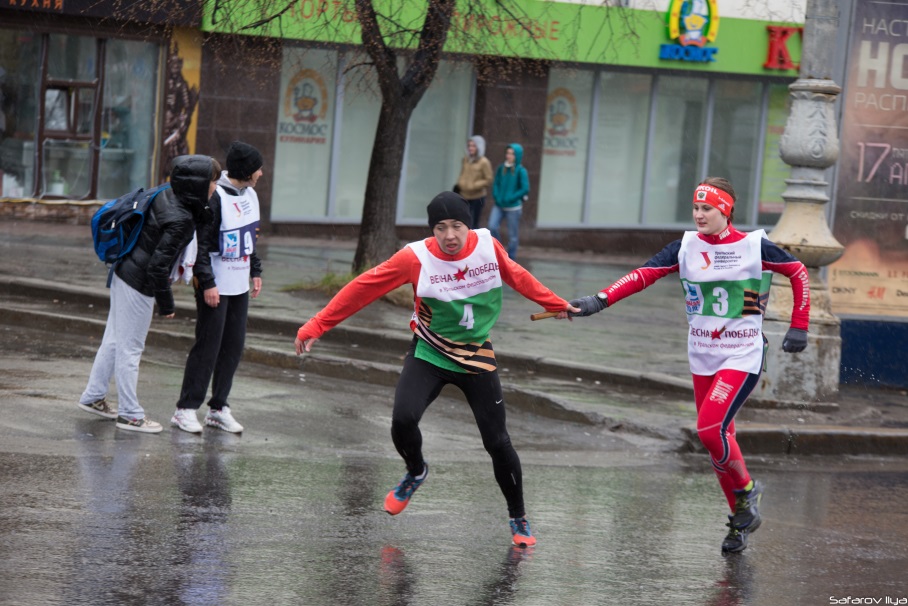 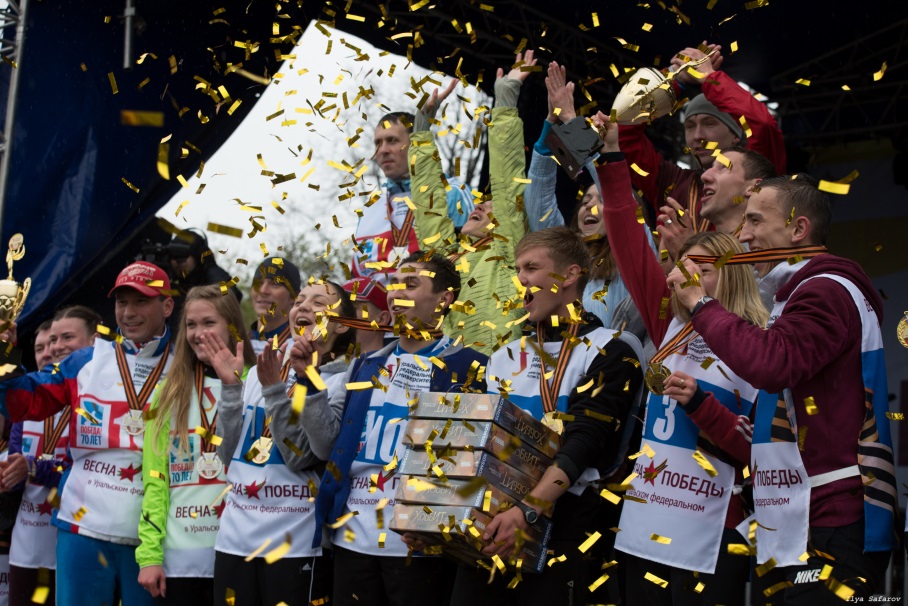 Экстремальные игры «УрФУ Х-Games»
Дата проведения: 9 мая 2015г.
Кол-во участников: 60 человек
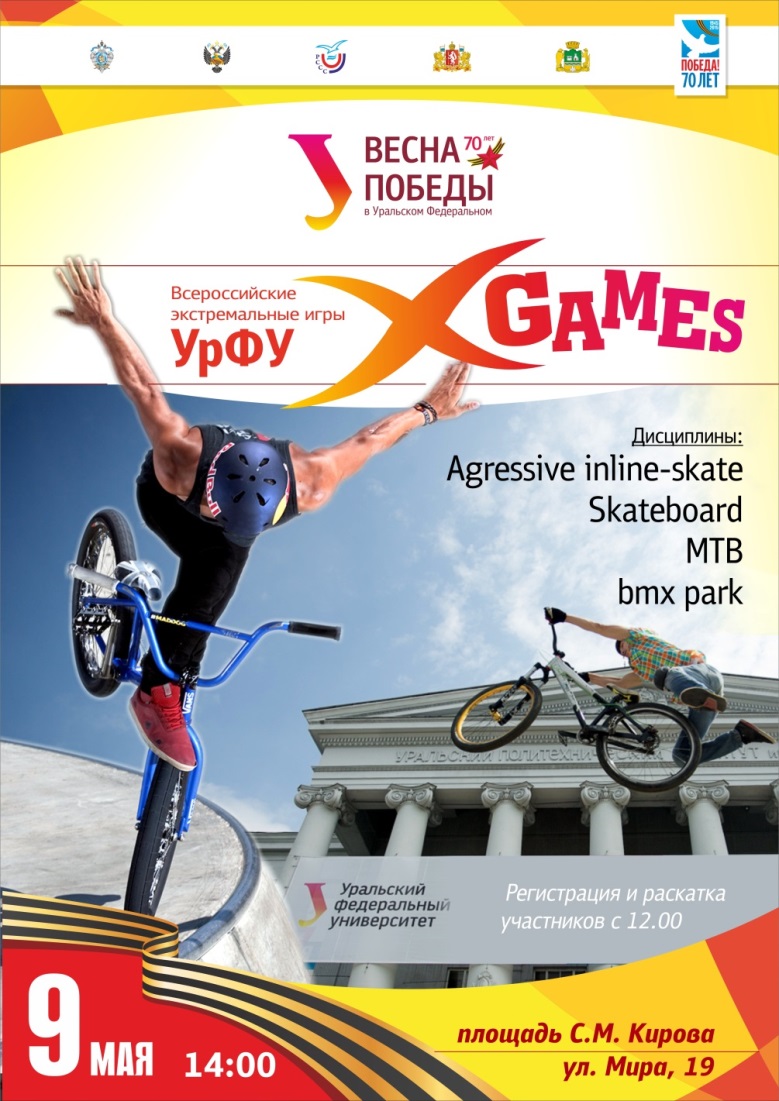 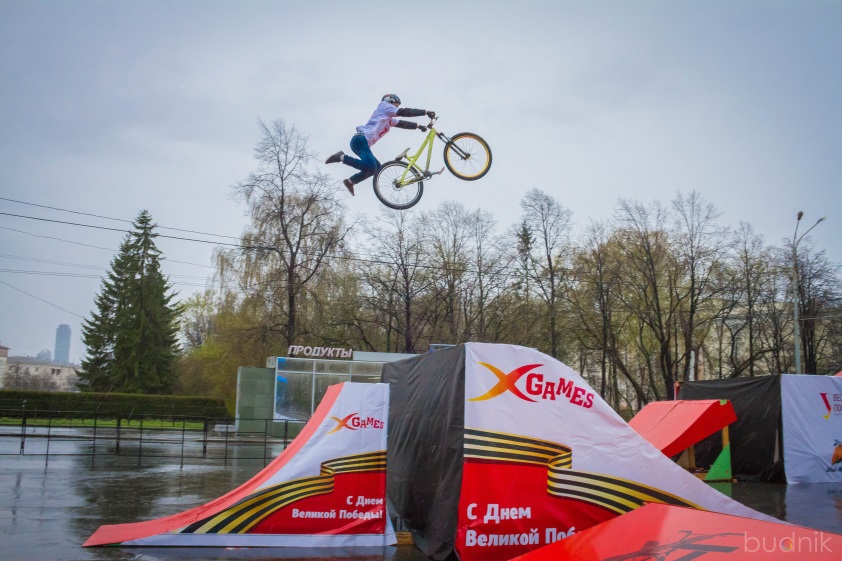 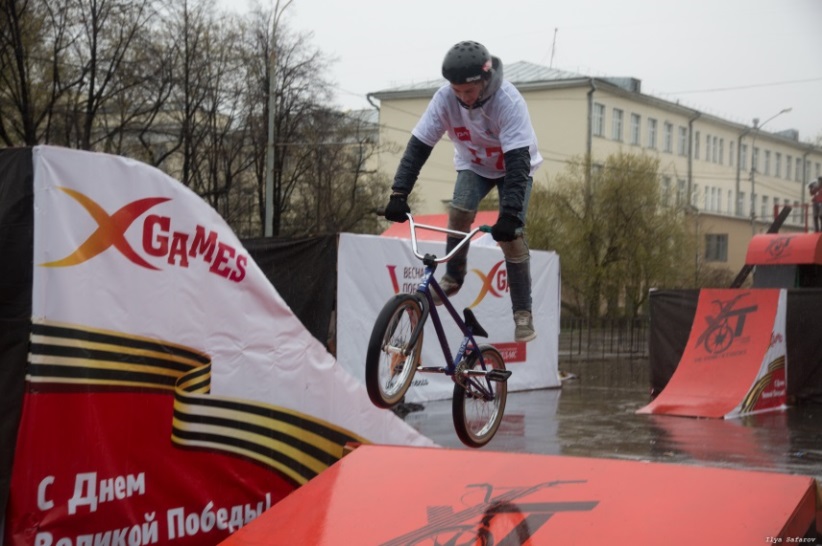 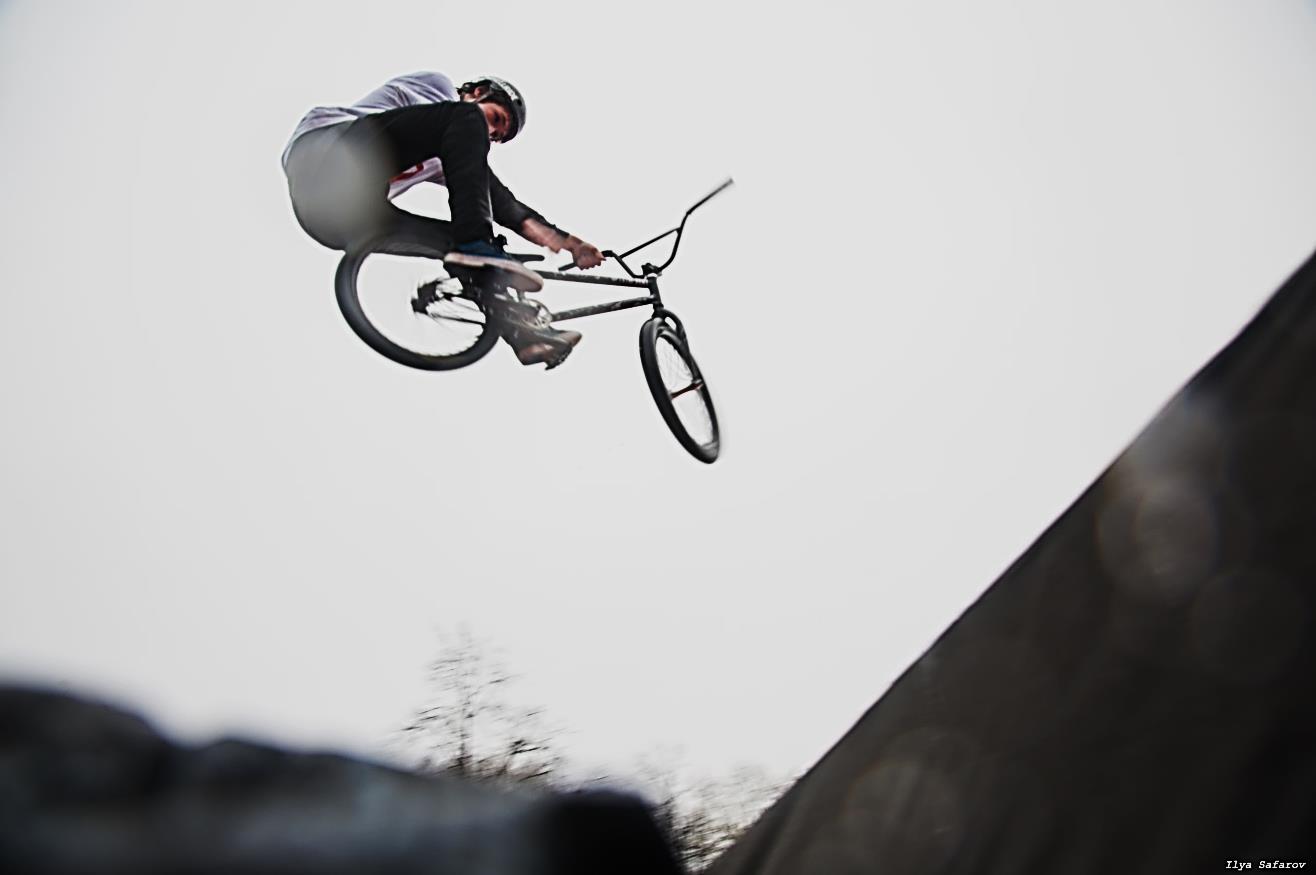 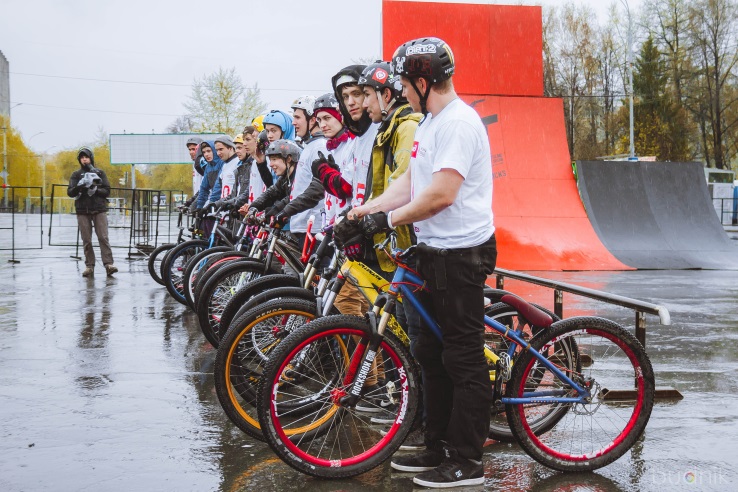 Для участников и гостей фестиваля были разработаны наборы атрибутики:
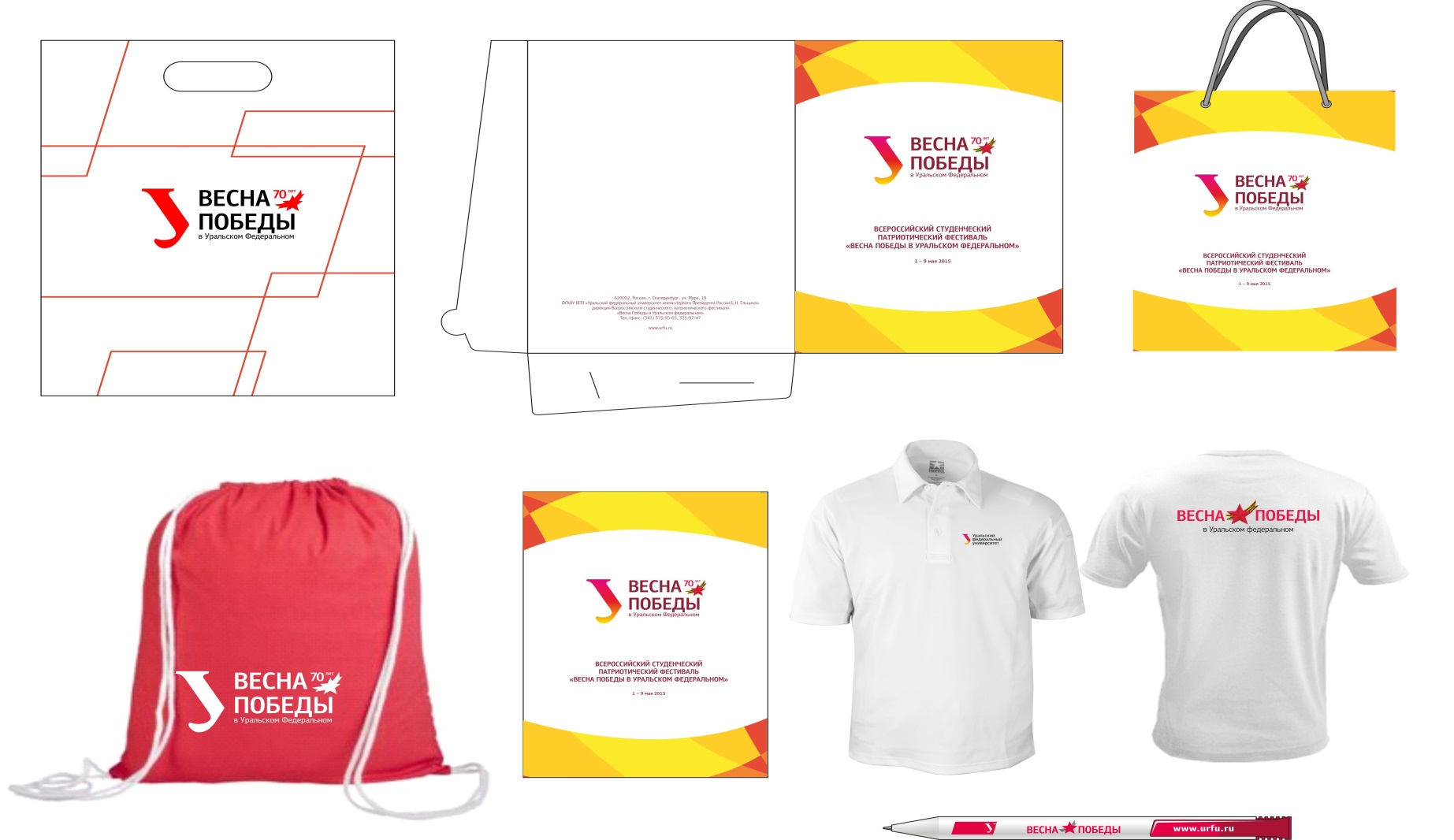